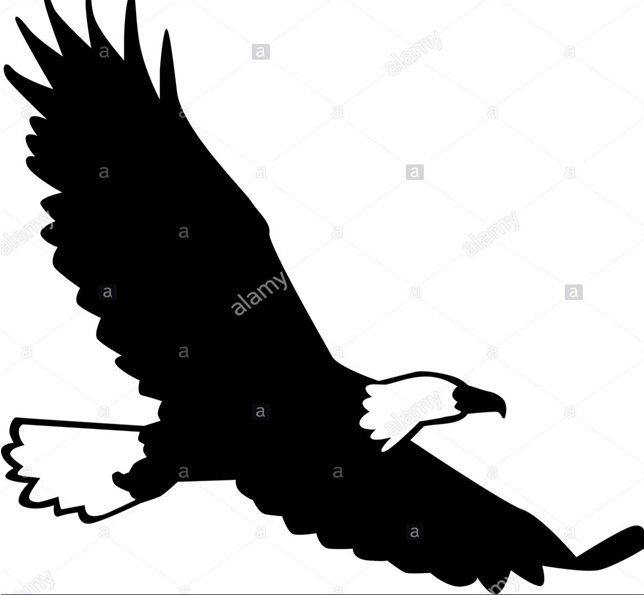 PLANTILLA 7. ÁGUILA  QUE VIÓ RÓMULO.
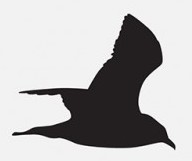 PLANTILLA 6. CUERVO QUE VIÓ REMO
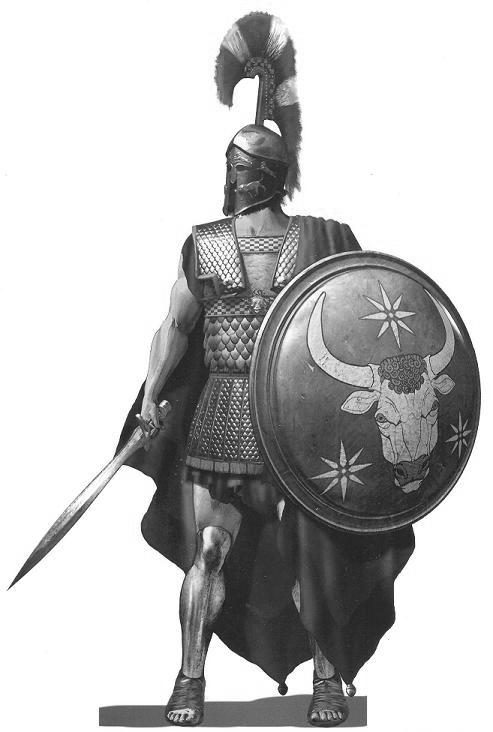 PLANTILLA3. DIOS MARTE
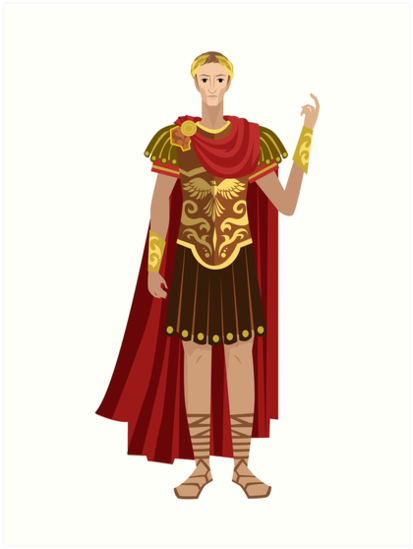 PLANTILLA 1. N UMITOR Y AMULIO . SE SACA DOBLE
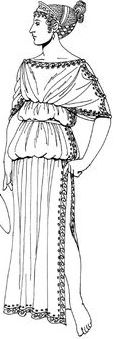 PLANTILLA2. REASILVIA
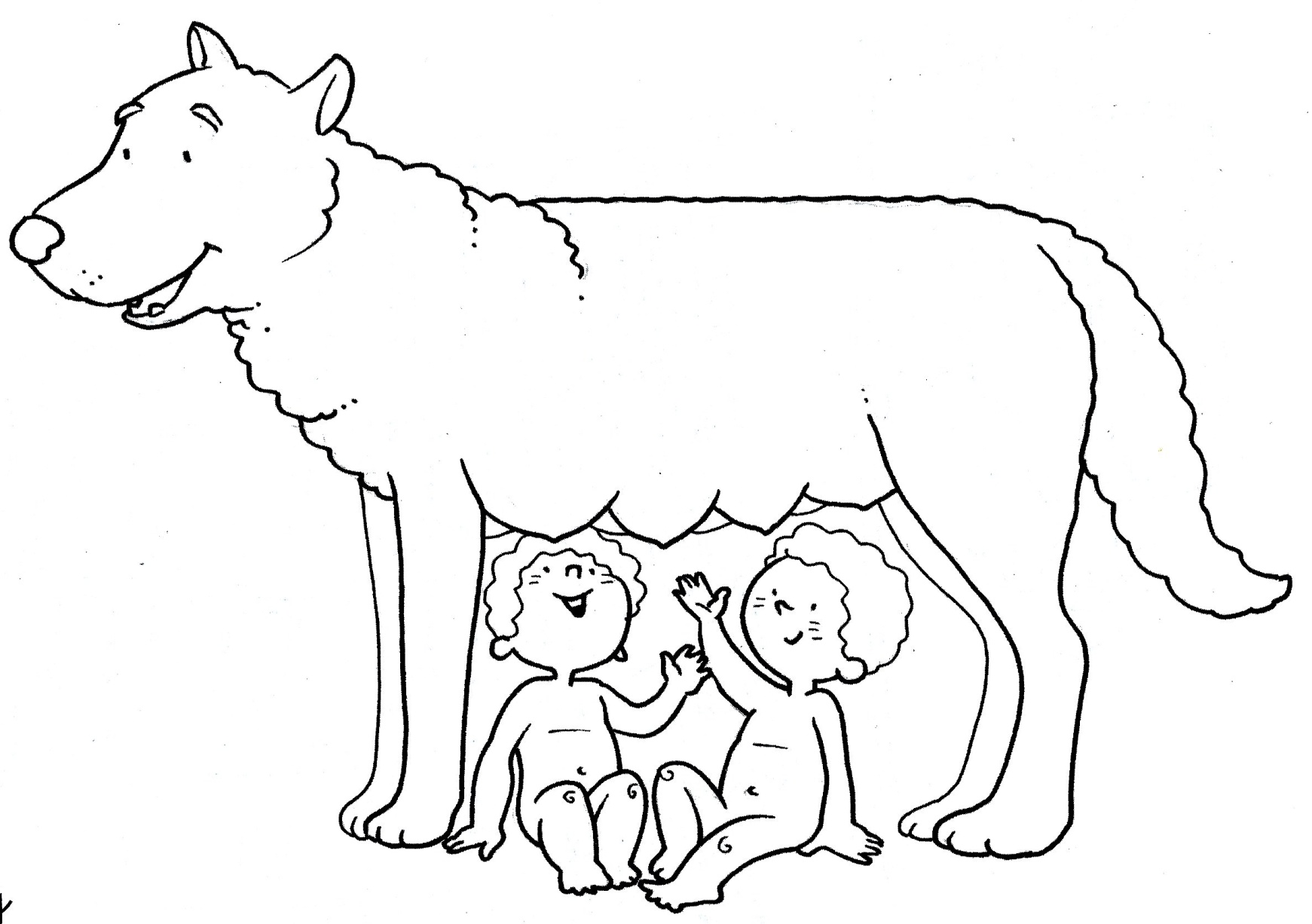 PLANTILLA 4. RÓMULO, REMO Y LOBA
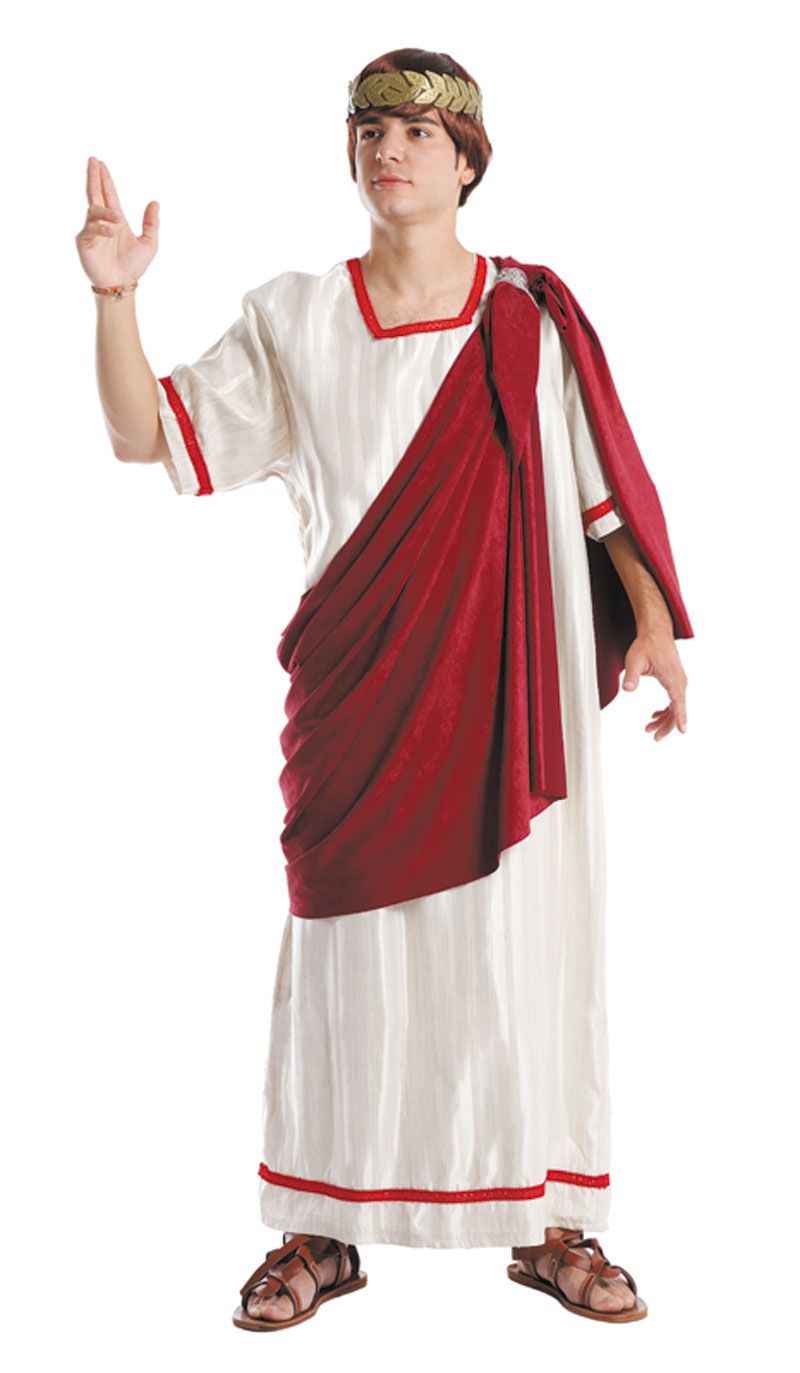 PLANTILLA 5. RÓMULO Y REMO MAYORES. SE SACA DOBLE
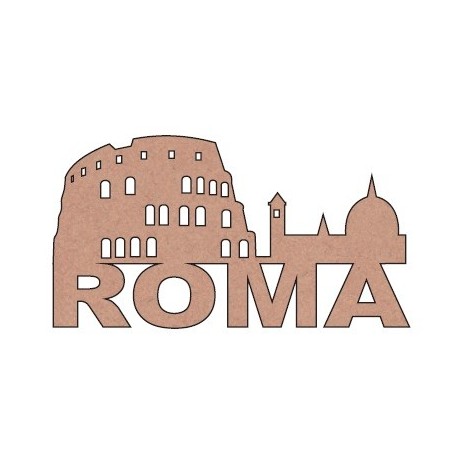 PLANTILLA8 .  ROMA .SE SACA EN DIN A3